Fyzika kondenzovaného stavu
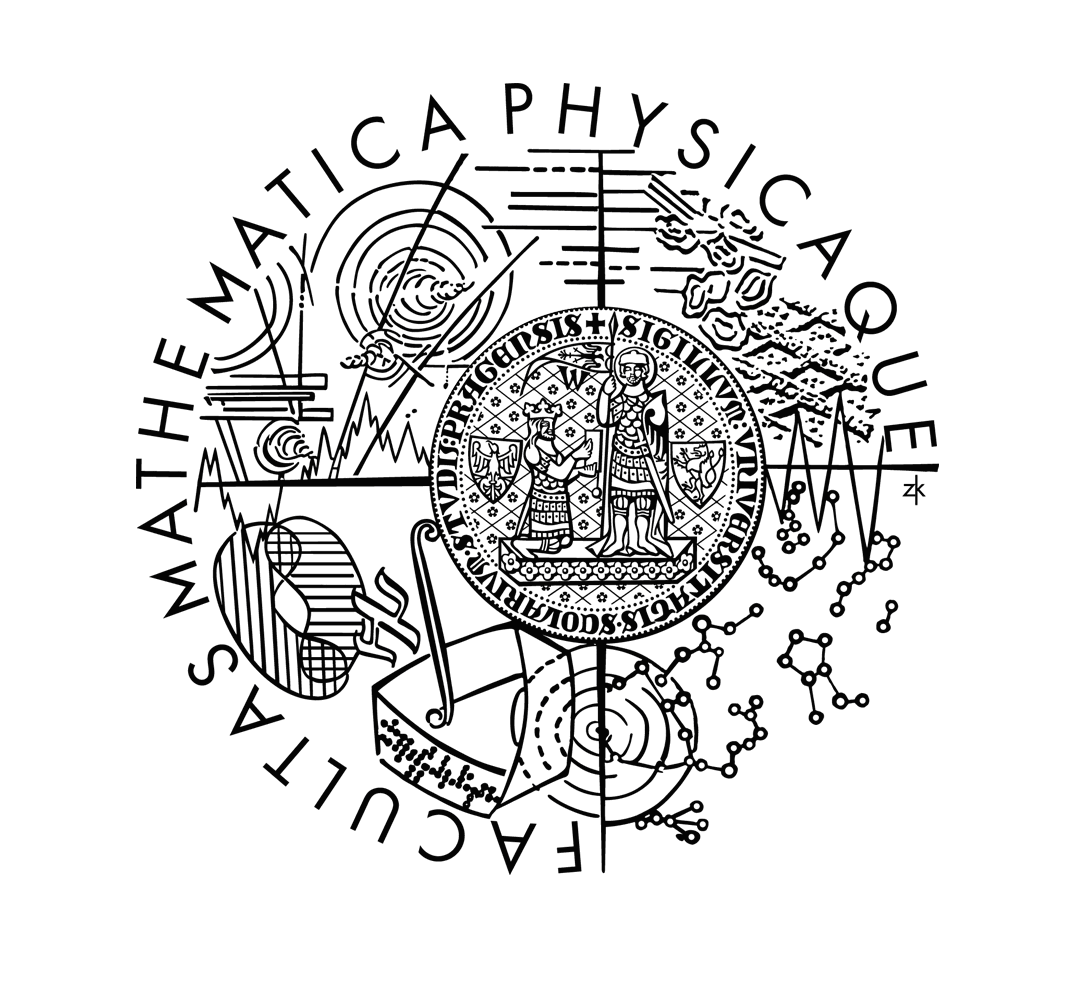 5. prezentace
(deformace pevných látek)
Typy deformace
Elastická deformace – vratná deformace, kdy po zániku deformačního napětí nabývá    deformovaný vzorek materiálu původních rozměrů

Anelastická deformace
- časově závislá složka elastické deformacePlastická Deformace- způsobuje nevratné změny rozměrů deformovaného vzorku materiáluCreep- časově závislá složka plastické deformace
Geometrie plastické deformace krystalů
krystalová struktura vzorku se nemění
po deformaci se na povrchu vzorku objeví skluzové čáry (jejich hustota závisí na stupni deformace)
skluzové čáry tvoří stopy rovin, na kterých došlo k posuvu dvou částí krystalu
Plastická deformace monokrystalů
Skluzové čáry
Hustota s. č. závisí na stupni deformace
Skluzový systém – rovina a směr skluzu
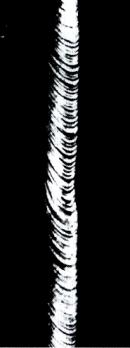 Skluzový systém
    - rovina skluzu    - směr skluzu
skluzovéčáry
monokrystal
Zn
Z experimentů plyne
Směr skluzu je totožný se směrem, který je nejhustěji obsazen atomy
Skluzová rovina je rovina nejhustěji obsazená atomy
Skluz nastává v tom skluzovém systému, kde smykové napětí má největší hodnotu
Schmidův orientační faktor
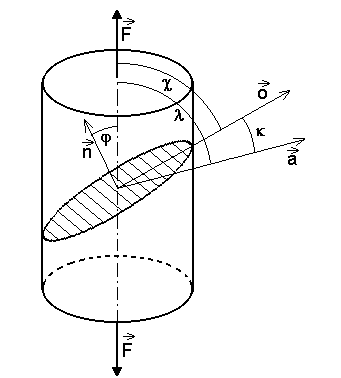 S1
Schmidův orientační faktor:
S
Schmidův zákon
Aby mohl nastat skluz v dané skluzové rovině a v daném směru (tj. v určitém skluzovém systému) musí skluzové napětí dosáhnout jisté kritické hodnoty.
Kritické skluzové napětí nezávisí na velikosti tahového napětí .

Monokrystal se začne plasticky deformovat při různém napětí  podle toho, jak je orientován, tedy v závislosti na tom, v jaké poloze (dané úhly  a ) je skluzový systém vůči směru působící deformační síly.
Odpovídající kritické skluzové napětí bude přitom pro různě orientované monokrystaly stejné.
Kritické skluzové napětí
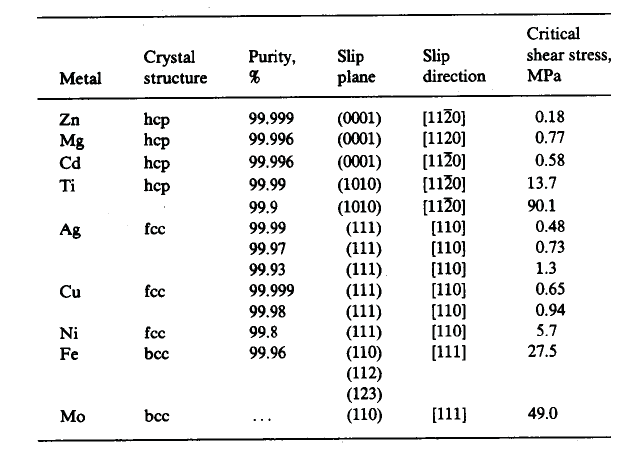 Křivka zpevnění
skluz:
s – vzájemné posunutí dvou skluzových rovin
h – kolmá vzdálenost těchto rovin
 působící (aplikované) napětí  nahradíme složkou tohoto napětí    spadající do roviny a směru skluzu ( - skluzové napětí)
 závislost = (a) ... křivka zpevnění
koeficient zpevnění:
Křivka zpevnění monokrystalu fcc
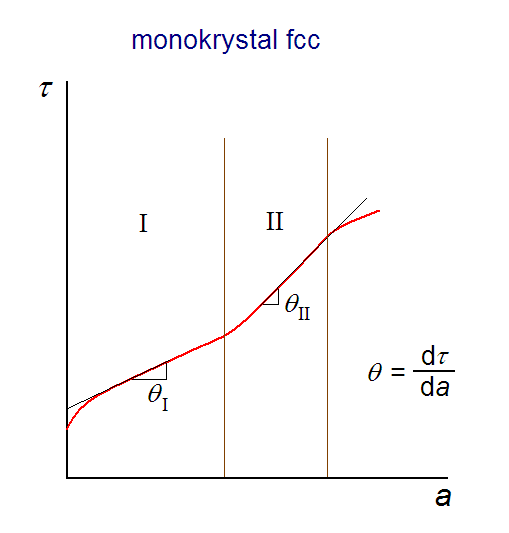 skluz omezen     na skluzový    systém 111110
 I  10-4G
 II  310-3G
 0 – kritické skluzové           napětí
0
a  0,2-0,3
Křivka zpevnění monokrystalu hcp
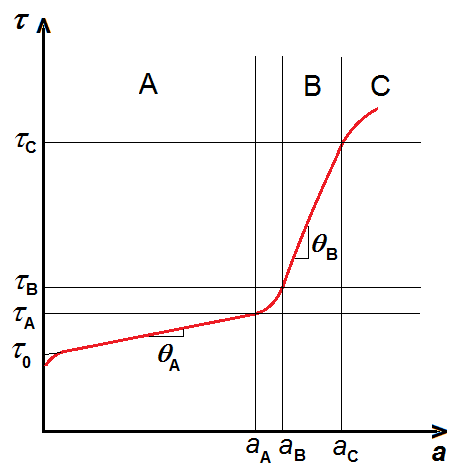 skluz omezen     na bazální skluzový    systém 
A  10-5-10-4G 
A  10-4G 
0 – kritické skluzové           napětí
a  1-2 (100-200%)
Skluzová napětí v čistém Mg
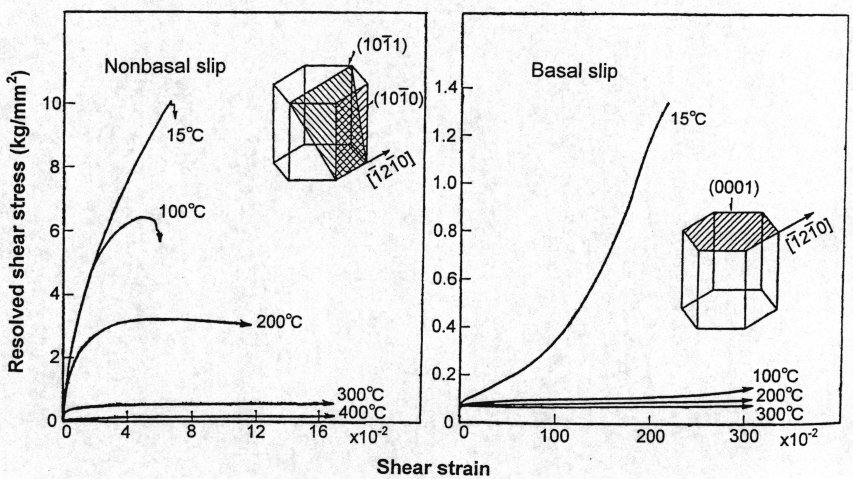 Kamado S., Kojima J.: Metall. Sci. Technol. 16 (1998) 45.
Skluzové systémy
-
-
-
-
-
-
-
-
Skluzové systémy ve struktuře fcc
111 110
4
x
3
= 12
12 skluzových systémů
Skluzové systémy ve struktuře hcp
Plastic deformation of Mg single crystals
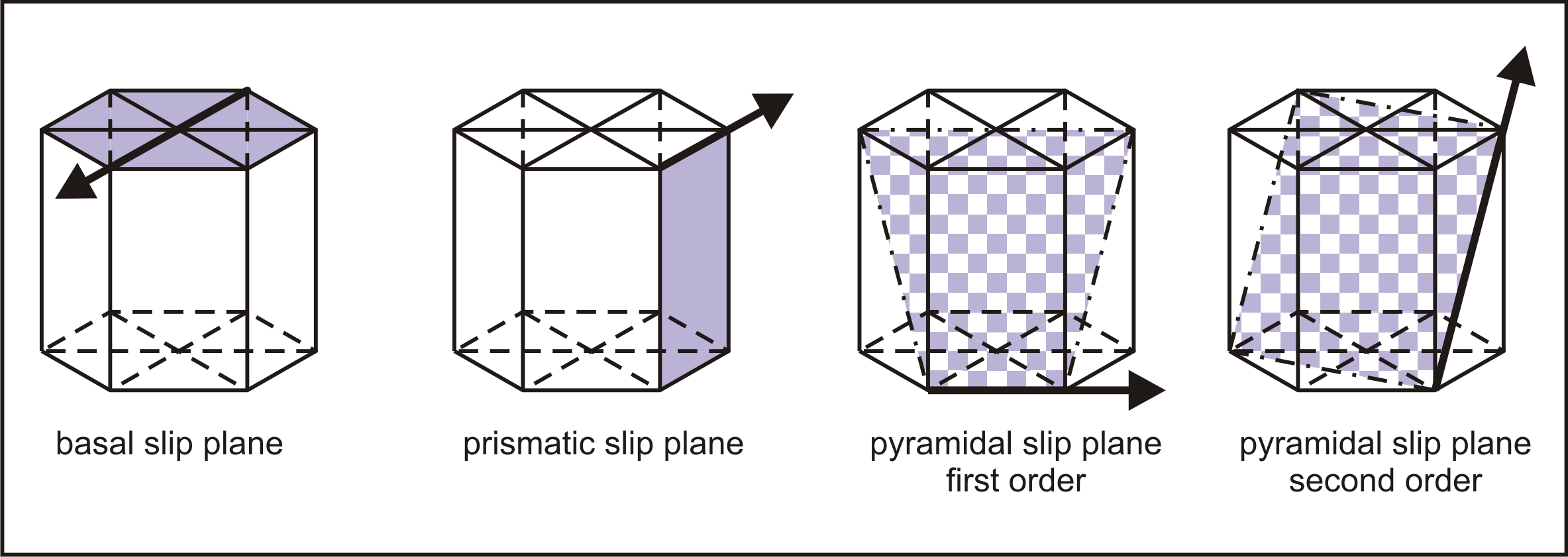 The Von Mises rule of 5 independent slip systems for plastic deformation is not fulfilled.
Activation of  prismatic and pyramidal systems or twinning is necessary for plastic deformation.
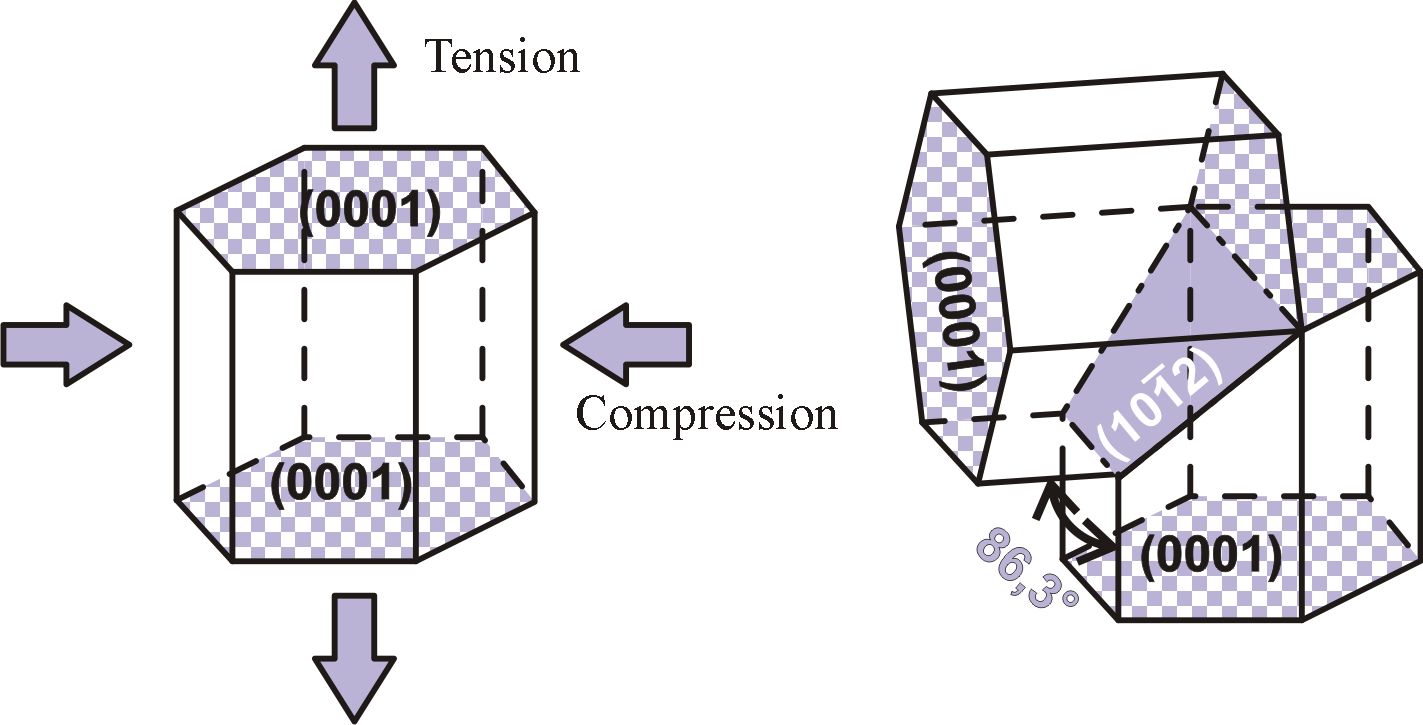 mechanical twinning accommodates deformation at lower temperatures
Skluzové systémy ve struktuře bcc
48 skluzových systémů
Nejedná se o strukturu s nejtěsnějším uspořádáním.
Deformace polykrystalických látek
Deformační napětí
Napětí :
[ ] = MPa
F – deformační síla      (kolmá ke směru namáhání)
S – plocha průřezu vzorku
počáteční plocha – smluvní (též inženýrské) napětí
 aktuální plocha – skutečné napětí
Deformace
l – prodloužení vzorkul0 –  počáteční délka vzorku
Relativní deformace r :
Skutečná deformace  :
- při deformaci jednoosým tahem
Deformace do lomu f : při dosažení deformace f dochází                                          k lomu (porušení) vzorku.
Plastická deformace polykrystalů
vznik, pohyb a hromadění dislokací v krystalové mříži
deformační zpevnění je určeno vytvořením dislokační struktury, která vytváří napěťové pole, v němž se musí pohybovat dislokace
doposud nebyl nalezen obecný analytický popis křivek napětí-deformace respektující fyzikální procesy
koeficient zpevnění:
 - napětí - deformace
Deformační křivka polykrystalů (modelová situace)
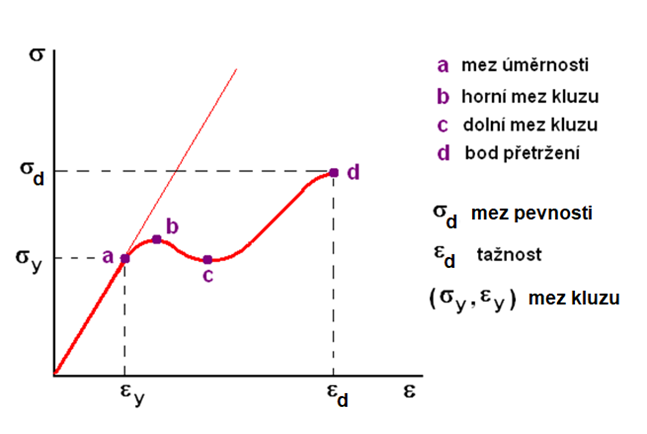 Schéma deformačního stroje
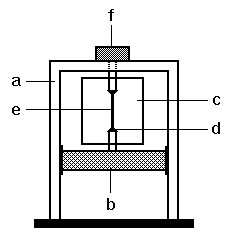 a- rám
b - příčník
c - pec 
d - upínací čelisti
e - vzorek
f - měřící cela
typické experimenty - konstantní rychlost deformace                                 - konstantní deformační napětí (creep) jiný typ stroje                                 - napěťové relaxace
Deformační stroj
ovládací prvky
měřící cela
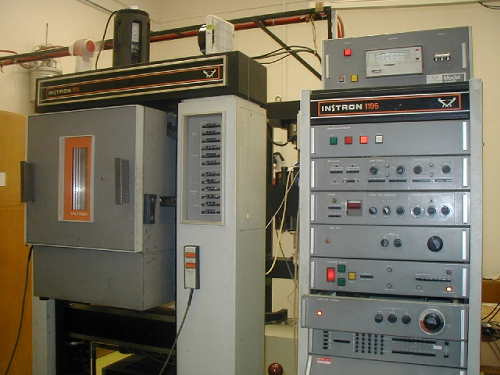 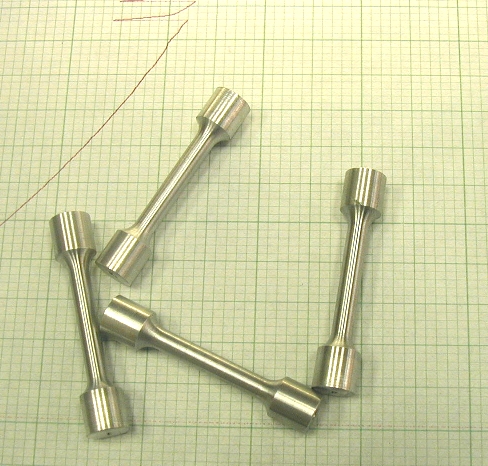 pec
vzorky
rám
příčník
Deformační stroje (KFM)
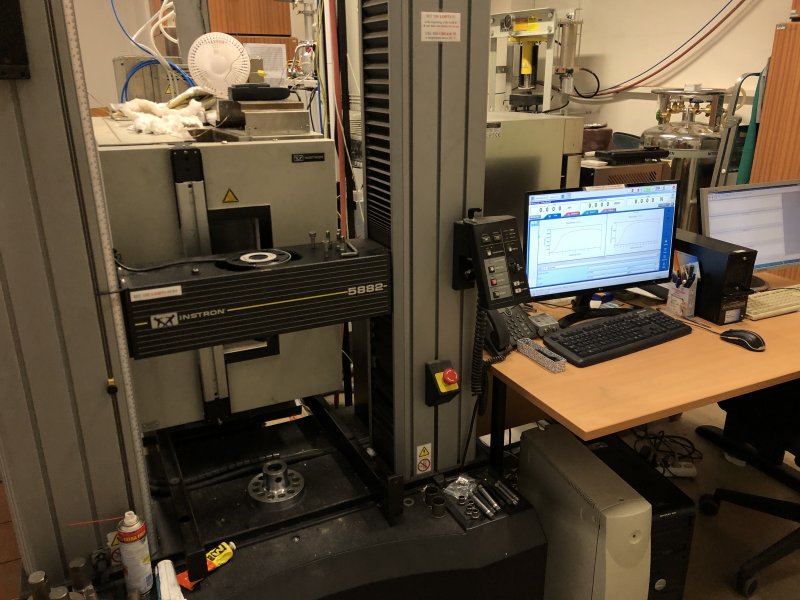 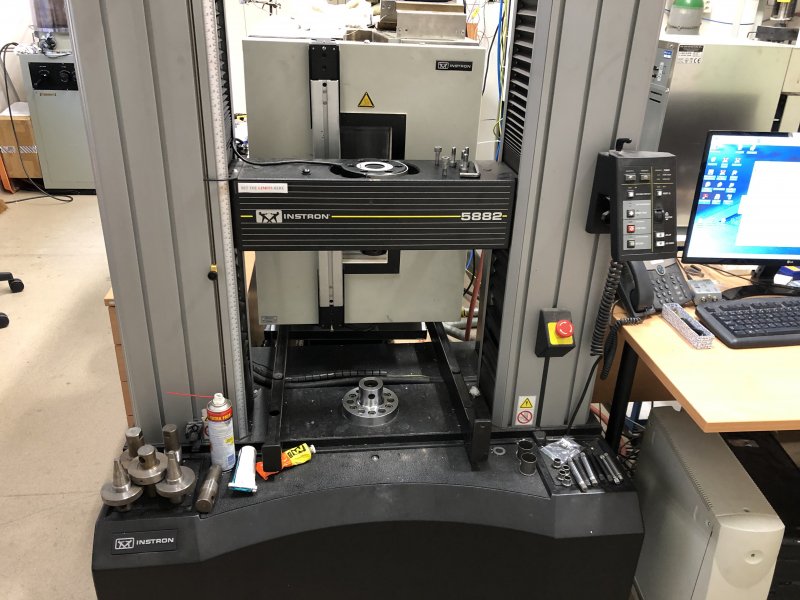 Příklad výsledků deformačních experimentů
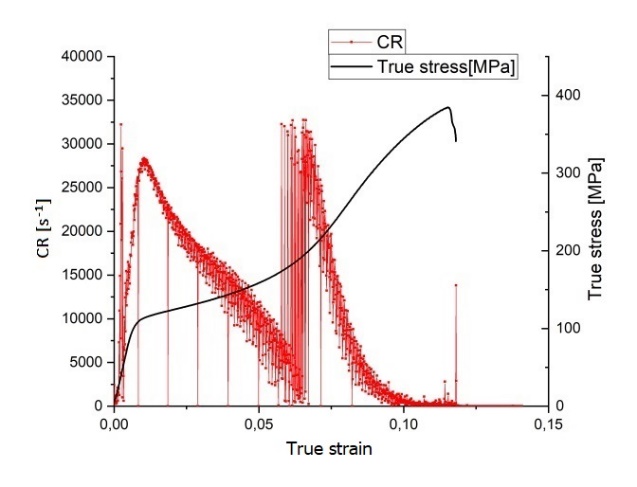 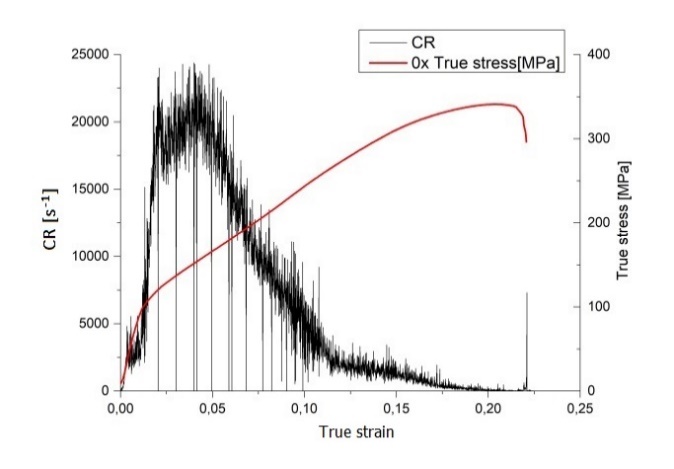 Deformační křivky (jednoosý tlak)
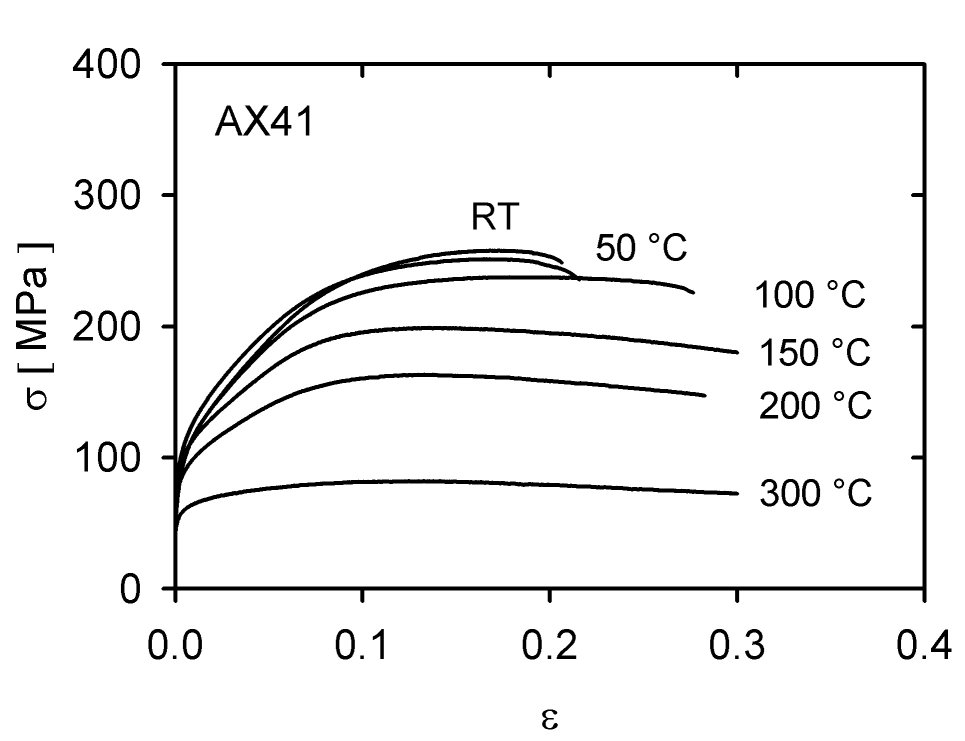 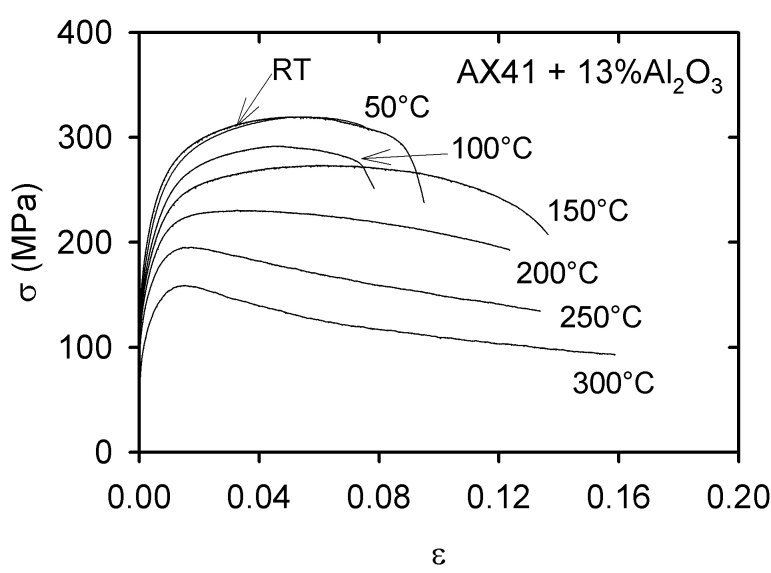 Deformační křivky kompozitu
Deformační křivky slitiny
- počáteční deformační rychlost 8,310-5 s-1
Křivky zpevnění polykrystalů
složitá závislost napětí na strukturních parametrech (koncentrace a rozdělení příměsových atomů, velikost zrn, textura, typ struktury,…)
kinetická rovnice:
teplota
strukturní parametry
rychlost plastického tečení
Popis plastické deformace
- kinetická rovnice:
- vývoj dislokační struktury probíhá v závislosti   na teplotě, rychlosti deformace, historii vzorku, …
- evoluční rovnice:
Deformační zpevnění
→ s pokračující deformací roste napětí     - způsobeno růstem hustoty dislokací
 - faktor interakce dislokacíG - smykový modul pružnostib - velikost Burgersova vektoru - hustota dislokací
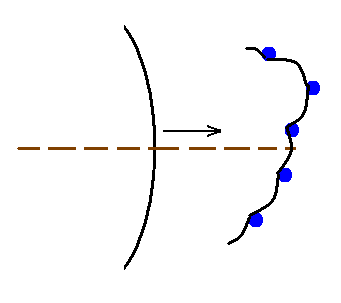 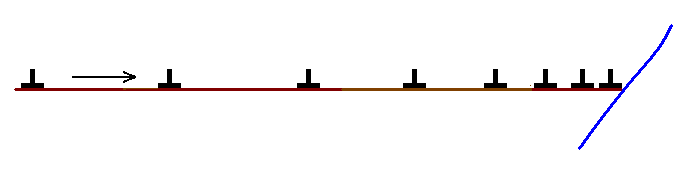 nakupení dislokací před překážkou
zakotvení dislokace dislokacemi lesa
Procesy zpevnění a odpevnění
v literatuře popsáno mnoho modelů
Lukáčův – Balíkův model:
(a)
(b)
(c)
(d)
(a) znehybnění dislokací na nedislokačních překážkách
(b) znehybnění dislokací na překážkách dislokačního typu
(c) zotavení příčným skluzem s následující anihilací dislokací
(d) zotavení šplháním dislokací
Skluzový pohyb dislokace
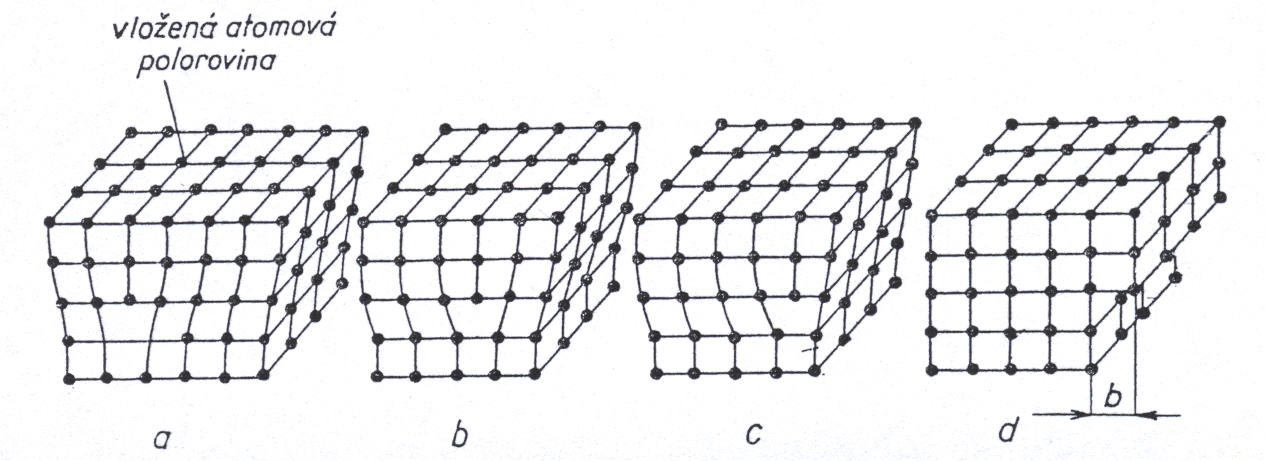 hranová dislokace
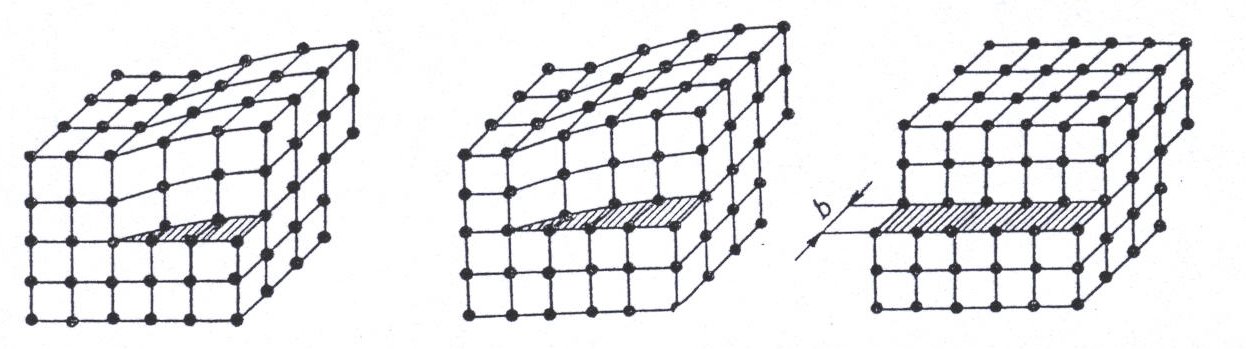 šroubová dislokace
Skluzový pohyb smíšené dislokace
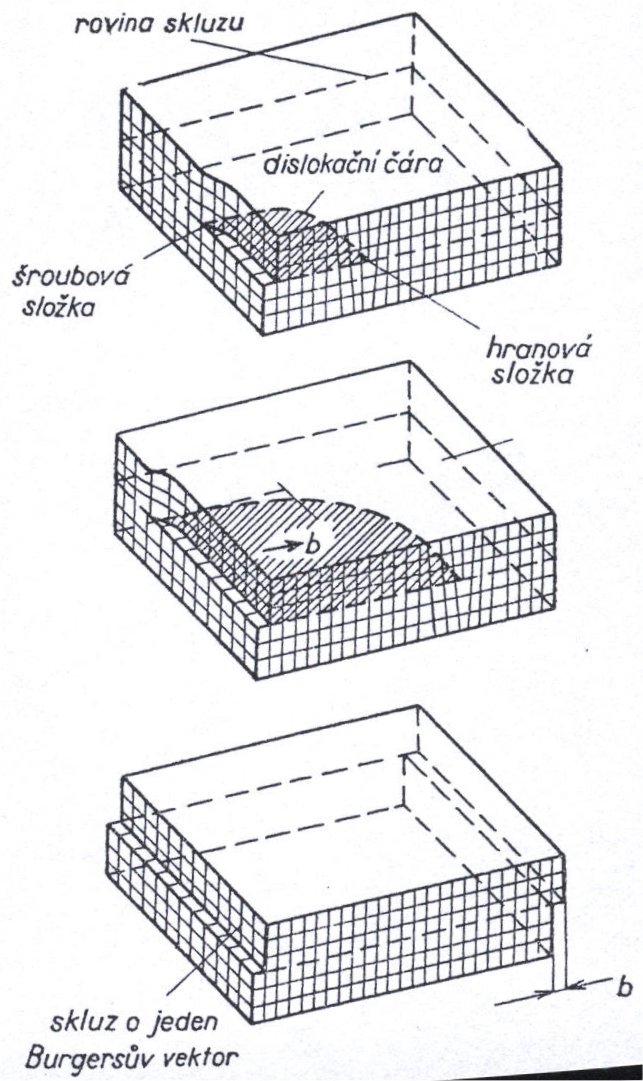 Deformace dvojčatěním
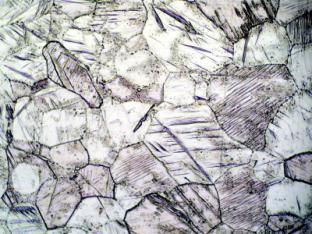 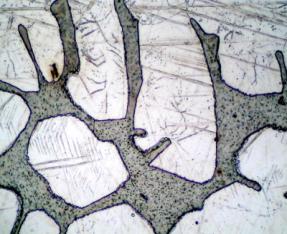